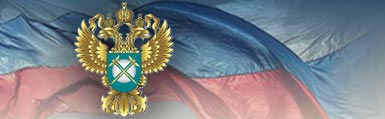 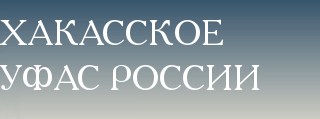 Работа Управления Федеральной антимонопольной службы по Республике Хакасия в 2009 году
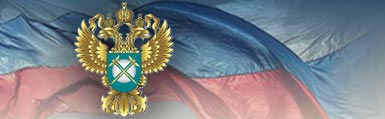 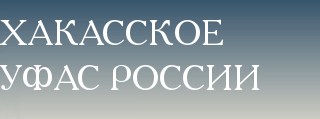 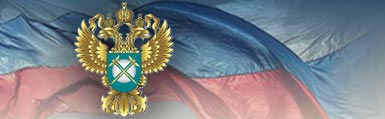 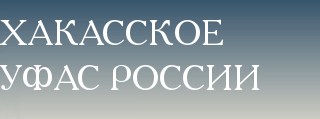 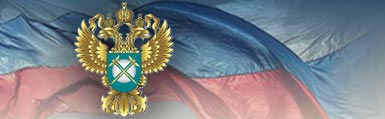 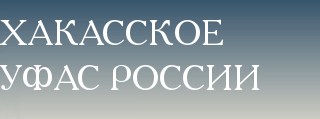 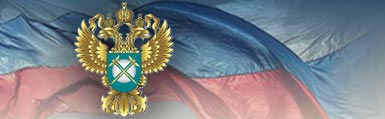 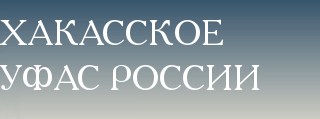 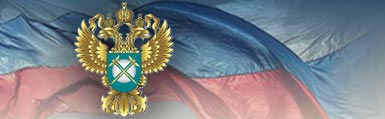 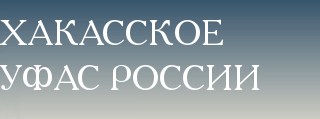 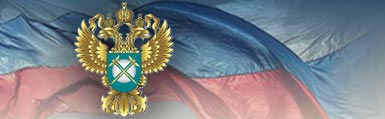 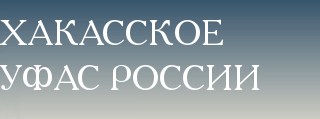 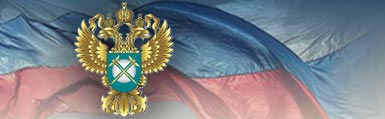 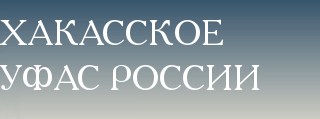 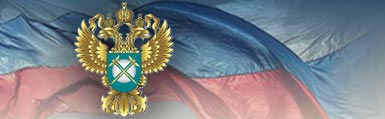 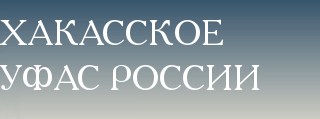 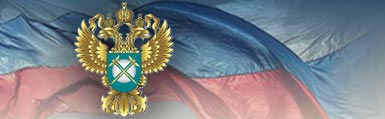 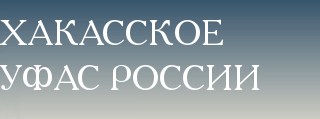 Спасибо за внимание!